C’est trop beau!!!
Les Orchidées de Manu, le Chou Romanesco, Alba et la Joconde…
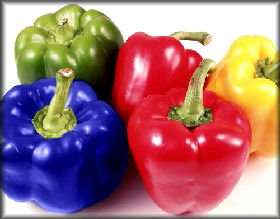 Les couleursdes poivrons
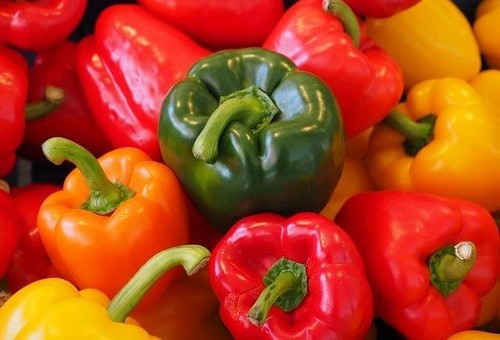 L’infinidu chouromanesco
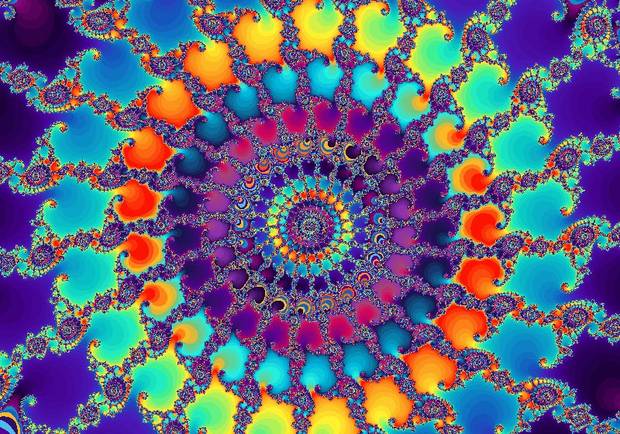 https://www.youtube.com/watch?v=aSg2Db3jF_4
https://www.youtube.com/watch?v=u1pwtSBTnPU
Les orchidées de Manu K.
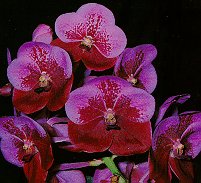 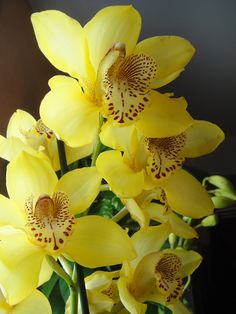 Hermès portant Dionysos enfantPraxitèleIV siècle avant J.-C.
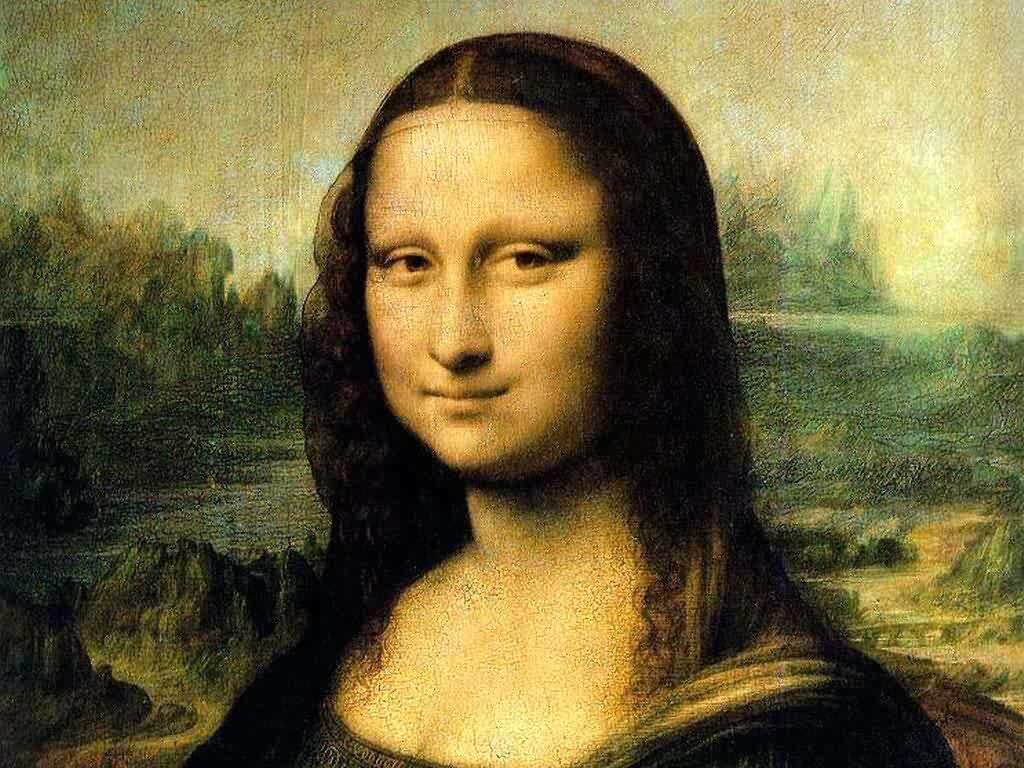 La JocondeLéonard de Vinci1503-1506
La JocondeLéonard de Vinci1503-1506
FontaineMarcel Duchamp1917
Fontaine, Marcel Duchamp -1917
One and Three chairsJoseph Kosuth1965
Le Lapin transgénique AlbaEduardo kac2002
MerciManu!!!